PRESTAÇÃO DE CONTAS
DOS RECURSOS DO
FUNDEB
Exercício de 2022
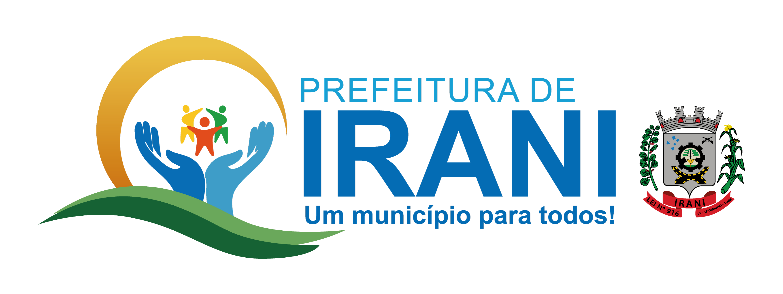 O QUE É O FUNDEB?
É um fundo especial, formado por 27 fundos (26 estaduais e 1 do Distrito
Federal) que são compostos basicamente por contribuições dos Estados
e dos Municípios. A União complementa os recursos dos Fundos,
quando não alcançam um valor capaz de garantir uma educação básica
de qualidade mínima.
Atua como um mecanismo de redistribuição desses recursos, levando
em consideração o tamanho das redes de ensino e, dessa forma,
buscando equalizar as oportunidades educacionais do país.
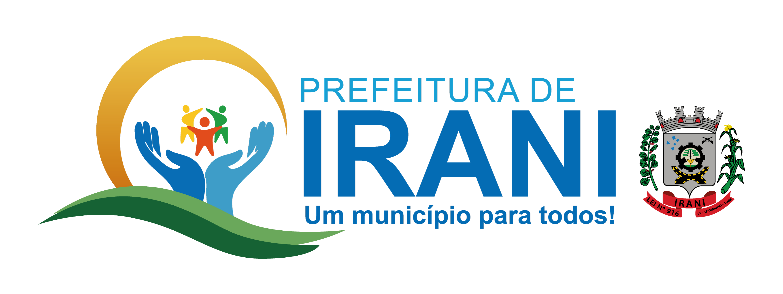 A QUEM SE DESTINA O FUNDEB?
Se destina a uma aplicação exclusiva na manutenção e no desenvolvimento da
educação básica pública, bem como na valorização dos profissionais da
educação, incluída sua condigna remuneração.
Os alunos considerados, portanto, são aqueles atendidos:
• Nas etapas de educação infantil (creche e pré-escola), do ensino fundamental
(de oito ou de nove anos) e do ensino médio;
• Nas modalidades de ensino regular, educação especial, educação de jovens e
adultos e ensino profissional integrado;
• Nas escolas localizadas nas zonas urbana e rural; e
• Nos turnos com regime de atendimento em tempo integral ou parcial (matutino e
vespertino ou noturno).
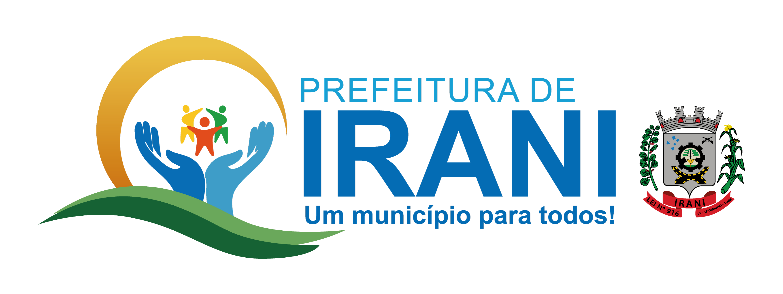 O QUE SÃO AÇÕES DE MANUTENÇÃO E
DESENVOLVIMENTO DO ENSINO (MDE)?
Despesas realizadas com vistas à consecução dos objetivos básicos das
instituições educacionais de todos os níveis de ensino.
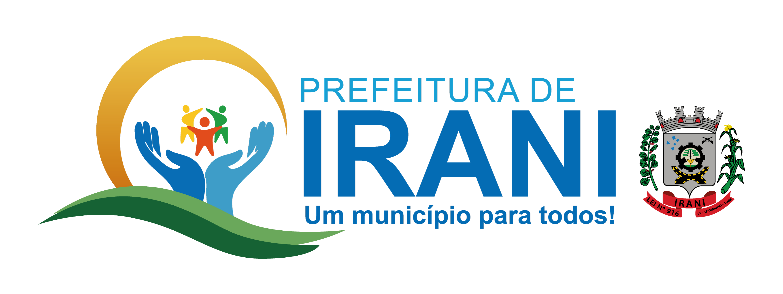 COMPOSIÇÃO DO FUNDO - IMPOSTOS
A composição financeira do Fundeb resulta de uma cesta integrada de impostos em que os
Fundos, no âmbito de cada Estado e do Distrito Federal, são compostos por 20% das
seguintes fontes de receita:
• Fundo de Participação dos Estados (FPE);
• Fundo de Participação dos Municípios (FPM);
• Imposto sobre Circulação de Mercadorias e sobre prestação de Serviços (ICMS);
• Imposto sobre Produtos Industrializados, proporcional às exportações (IPIexp);
• Imposto sobre Transmissão Causa Mortis e Doação (ITCMD);
• Imposto sobre a Propriedade de Veículos Automotores (IPVA);
• Imposto sobre a Propriedade Territorial Rural (cota-parte dos Municípios) (ITRm);
• Arrecadação de imposto que a União eventualmente instituir no exercício de sua
competência
(cotas-partes dos Estados, Distrito Federal e Municípios);
• Receita da dívida ativa tributária, multas e juros relativos aos impostos acima relacionados.
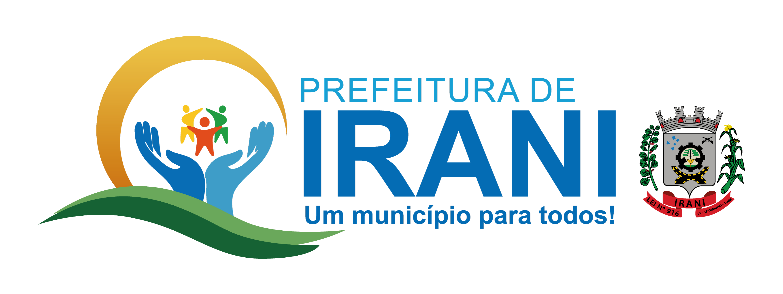 UTILIZAÇÃO DOS RECURSOS DO
FUNDEB
O que pode ser pago com os 70%?
A remuneração dos profissionais
da educação básica.
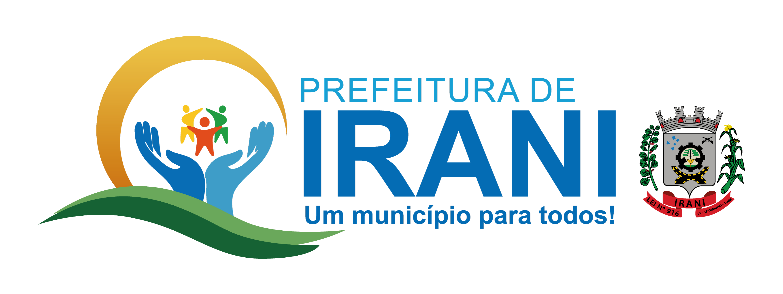 UTILIZAÇÃO DOS RECURSOSO DO
FUNDEB
O que pode ser pago com os 30%?
Outras despesas obrigatoriamente
consideradas despesas de
manutenção e desenvolvimento do
ensino.
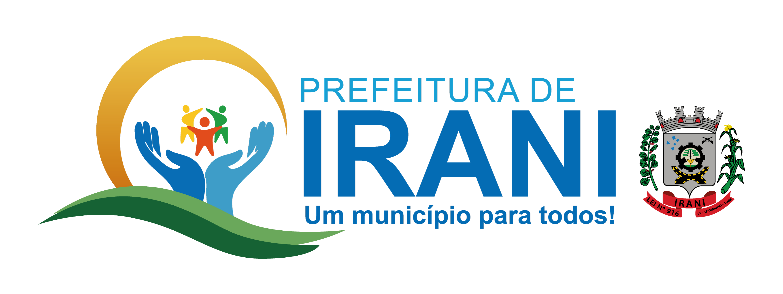 UTILIZAÇÃO DOS RECURSOS DO FUNDEB
O que Não pode ser pago com recursos do FUNDEB:
- Financiamento das despesas não consideradas de manutenção e de
desenvolvimento da educação básica;
- Pagamento de aposentadorias e de pensões;
- Garantia ou contrapartida de operações de crédito, internas ou externas,
contraídas pelos Estados, pelo Distrito Federal ou pelos Municípios que não
se destinem ao financiamento de projetos, de ações ou de programas
considerados ação de manutenção e de desenvolvimento do ensino para a
educação básica;
- Pagamento de despesas de exercícios anteriores
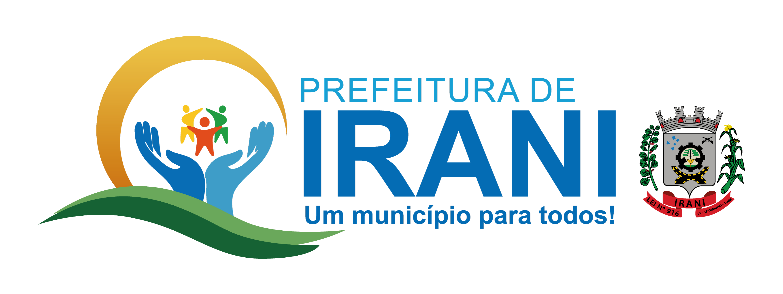 UTILIZAÇÃO DOS RECURSOSO DO FUNDEB
O que Não pode ser pago com recursos do FUNDEB 70%
Considerando a exclusividade de uso da parcela mínima de 70% do Fundeb para
remuneração dos profissionais da educação básica em efetivo exercício na rede
pública, essa parcela de recurso não pode ser destinada ao pagamento de
profissionais:
- Integrantes da educação do ensino superior;
- Integrantes das etapas da educação básica de responsabilidade de outro ente
governamental ou do setor privado (mesmo que de instituição comunitária,
confessional ou filantrópica conveniada com o poder público);
- Inativos, mesmo que, quando em atividade, tenham atuado na educação básica; e
- Integrantes da educação básica que estejam em desvio de função
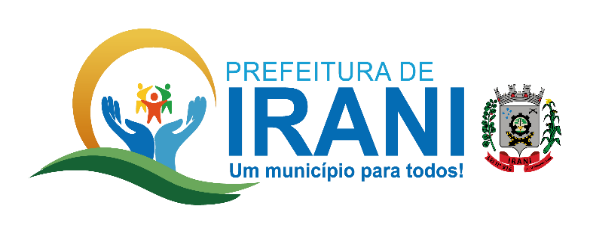 UTILIZAÇÃO DOS RECURSOSO DO FUNDEB
O que Não pode ser pago com recursos do FUNDEB 30%
Quanto ao uso do restante dos recursos do Fundo (máximo de 30%), aplicam-se as
proibições previstas no art. 71 da Lei nº 9.394/1996. Desse modo, as despesas que não são
consideradas típicas ou necessárias à consecução dos objetivos das instituições
educacionais que oferecem a educação básica não devem ser custeadas com recursos do
Fundeb, ainda que utilizados pelos alunos da educação básica pública. São exemplos:
- Aquisição de instrumentos musicais para fanfarras ou bandas escolares;
- Aquisição e distribuição de uniformes escolares;
- Despesas com festas juninas ou festejos similares;
- Edificação, aquisição de acervo e manutenção de bibliotecas públicas;
- Edificação de quadras ou ginásios poliesportivos em praças públicas;
- Aquisição de gêneros alimentícios, a serem utilizados na merenda escolar
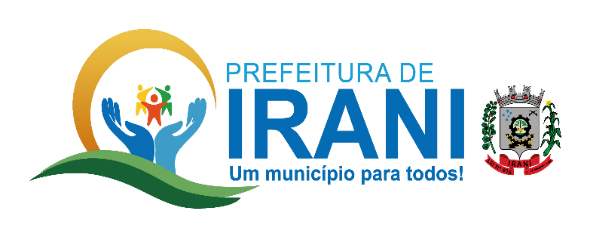 LEGISLAÇÃO DO FUNDEB
Lei nº 14.113, de 25 de dezembro de 2020
Regulamenta o Fundo de Manutenção e Desenvolvimento da Educação
Básica e de Valorização dos Profissionais da Educação (FUNDEB), de
que trata o art. 212-A da Constituição Federal.
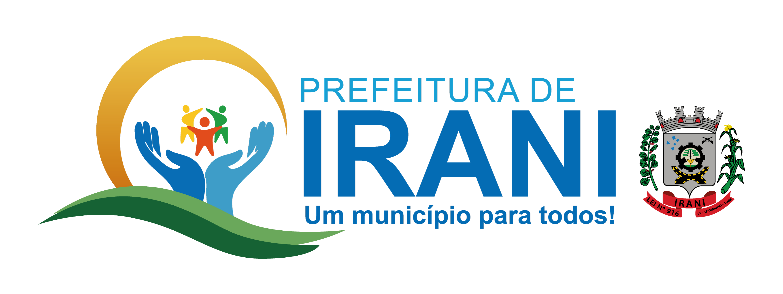 DISTRIBUIÇÃO DOS RECURSOS DO FUNDEB
PORTARIA INTERMINISTERIAL Nº 11, DE 24 DE NOVEMBRO DE 2021
Estabelece os parâmetros referenciais anuais do Fundo de Manutenção e Desenvolvimento da
Educação Básica e de Valorização dos Profissionais da Educação - Fundeb para o exercício de
2022.
PORTARIA INTERMINISTERIAL MEC/ME Nº 06, DE 28 DE DEZEMBRO DE 2022
Altera a Portaria Interministerial MEC/ME nº 11, de 24 de novembro de 2021, que dispõe sobre os
parâmetros referenciais anuais do Fundo de Manutenção e Desenvolvimento da Educação Básica e
de Valorização dos Profissionais da Educação - Fundeb para o exercício de 2022.
Creche e pré tempo integral = R$ 7.702,28 por aluno por ano.
Creche parcial = R$ 7.109,80 por aluno por ano.
Pré parcial = R$ 6.517,31 por aluno por ano.
Fundamental Séries Iniciais = R$ 5.924,83 por aluno por ano.
Fundamental Séries Finais = R$ 6.517,31 por aluno por ano.
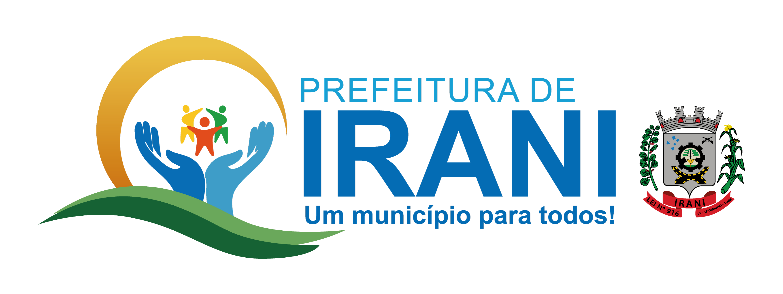 RECEITAS DO FUNDEB
Arrecadação até o Mês de Dezembro
Especificação
2021
2022
Diferença
Transf. de Recursos do FUNDEB
6.727.237,44
8.563.755,86
1.836.518,42
Receitas Destinadas ao FUNDEB
(FPM, ICMS, ICMS Deson., IPI, ITR, IPVA)
5.192.581,25
6.276.805,72
1.084.224,47
Ganho/Perda
1.534.656,19
19.601,23
2.286.950,14
95.067,91
752.293,95
75.466,68
Receita de Aplicações Financeiras
Total de Receitas do FUNDEB
6.746.838,67
8.658.823,77
1.911.985,10
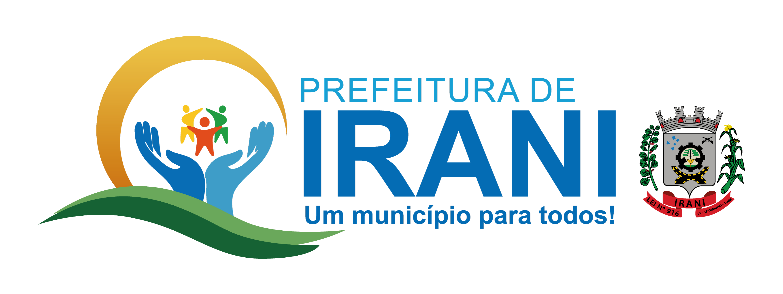 RECEITAS DESTINADAS AO FUNDEB
Arrecadação até o Mês de Dezembro
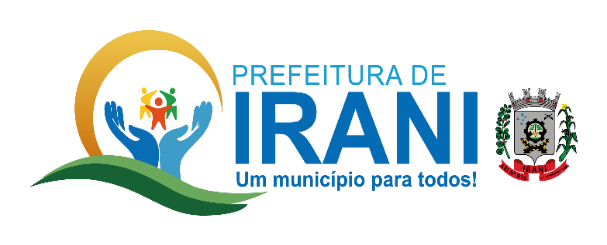 RECEITAS DO FUNDEB POR FONTES DE RECURSO
Arrecadação até Dezembro de 2022
Fonte de Recurso
Previsto
Arrecadado
%
Excesso
0.1.18.00 – TRANSF. FUNDEB (APLIC.
PROFIS)
4.902.800,00
6.061.176,63
123,63
1.158.376,63
0.1.19.00 – TRANSF. FUNDEB (APLIC.
OUTRAS)
2.101.200,00
2.597.647,14
123,63
496.447,14
Total
7.004.000,00
8.658.823,77
123,63
1.654.823,77
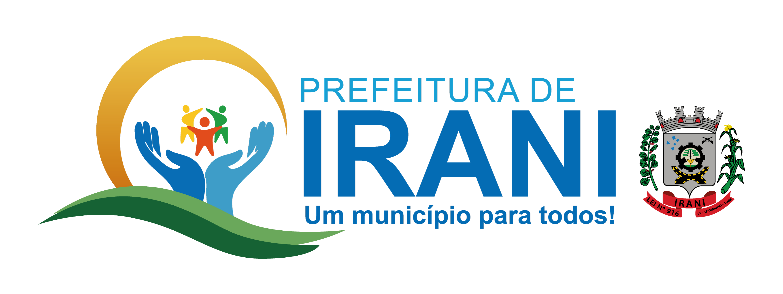 INDICADORES LEGAIS DO FUNDEB
Remuneração dos profissionais da
educação básica
Outras ações obrigatoriamente
consideradas despesas de MDE
Recursos que podem ficar sem
investimento
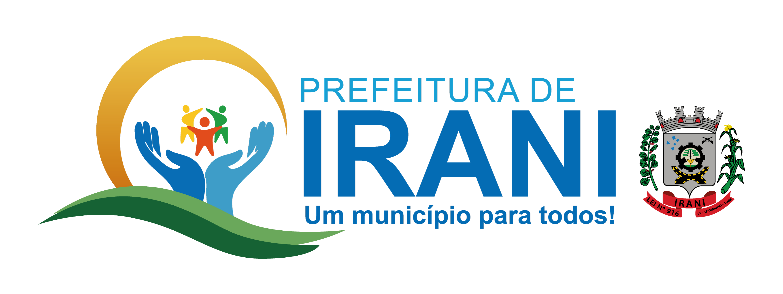 APLICAÇÃO DO LIMITES LEGAIS DO FUNDEB
Execução Financeira até Dezembro
Mínimo de 70% de despesas com remuneração dos profissionais da
educação básica
2021
2022
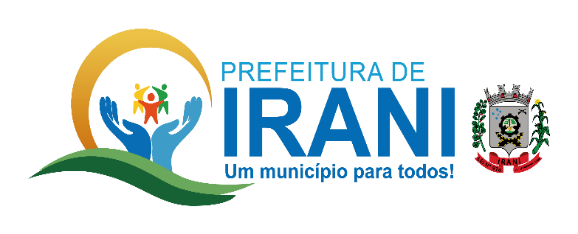 APLICAÇÃO DO LIMITES LEGAIS DO FUNDEB
Execução Financeira até Dezembro
Máximo de 30% com despesas de outras ações obrigatoriamente
consideradas despesas de MDE
2021
2022
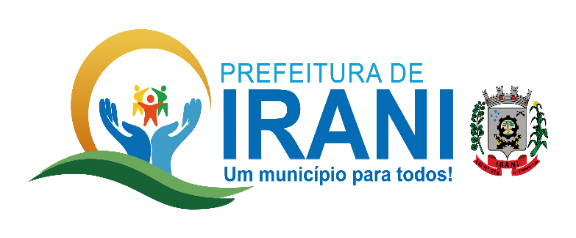 APLICAÇÃO DO LIMITES LEGAIS DO FUNDEB
Execução Financeira até Dezembro
Mínimo de 90% de utilização dos recursoso do FUNDEB no exercício
2021
2022
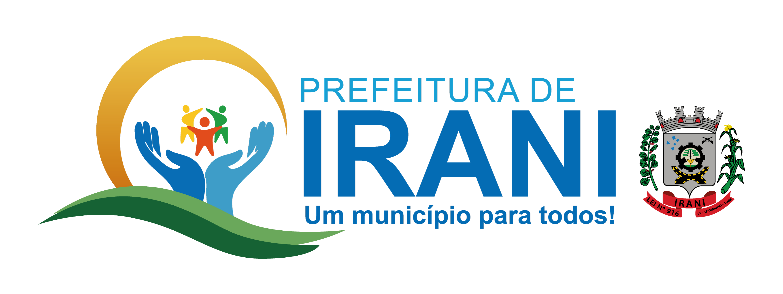 FLUXO FINANCEIRO DE RECURSOS DO
FUNDEB
Execução Financeira até Dezembro
Especificação
2021
2022
Saldo Financeiro do Exercício Anterior
0.1.18.00 – TRANSF. FUNDEB (APLIC. PROFIS)
0.1.19.00 – TRANSF. FUNDEB (APLIC. OUTRAS)
Ingresso de Receitas
296.266,41
144.120,32
152.146,09
6.746.838,67
5.048.438,89
1.698.399,78
-6.484.764,57
-5.035.537,66
-1.449.226,91
558.340,51
157.021,55
401.318,96
558.340,51
157.021,55
401.318,96
8.658.823,77
6.061.176,63
2.597.647,14
-9.032.455,31
-6.057.086,19
-2.975.369,12
184.708,97
161.111,99
23.596,98
0.1.18.00 – TRANSF. FUNDEB (APLIC. PROFIS)
0.1.19.00 – TRANSF. FUNDEB (APLIC. OUTRAS)
Pagamentos Efetuados
0.1.18.00 – TRANSF. FUNDEB (APLIC. PROFIS)
0.1.19.00 – TRANSF. FUNDEB (APLIC. OUTRAS)
Saldo Financeiro do FUNDEB
0.1.18.00 – TRANSF. FUNDEB (APLIC. PROFIS)
0.1.19.00 – TRANSF. FUNDEB (APLIC. OUTRAS)
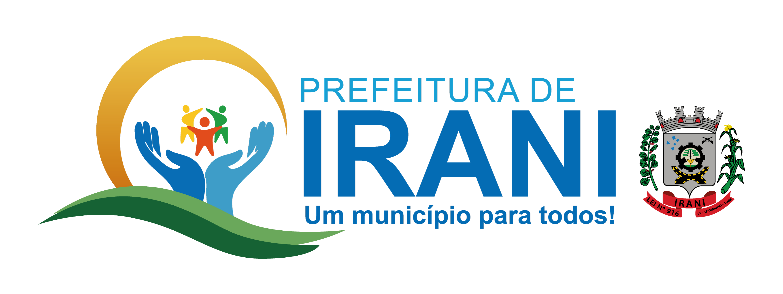 COMPROMETIMENTO DOS RECURSOS DO FUNDEB
Execução Financeira até Dezembro
Especificação
2021
77.500,45
70.491,10
7.009,35
0,00
2022
36.790,43
24.838,67
11.951,76
2.340,00
0,00
Empenhos Liquidados
0.1.18.00 - TRANSF. FUNDEB (APLIC. PROFIS)
0.1.19.00 - TRANSF. FUNDEB (APLIC. OUTRAS)
Empenhos a Liquidar
0.1.18.00 - TRANSF. FUNDEB (APLIC. PROFIS)
0.1.19.00 - TRANSF. FUNDEB (APLIC. OUTRAS)
Restos a Pagar
0,00
0,00
2.340,00
0,00
0,00
0.1.18.00 - TRANSF. FUNDEB (APLIC. PROFIS)
0.1.19.00 - TRANSF. FUNDEB (APLIC. OUTRAS)
Despesas Extra-Orçamentarias a Pagar
0.1.18.00 - TRANSF. FUNDEB (APLIC. PROFIS)
0.1.19.00 - TRANSF. FUNDEB (APLIC. OUTRAS)
Total de Recursos Comprometidos
0,00
0,00
0,00
0,00
95.701,70
86.530,45
9.171,25
173.202,15
157.021,55
16.180,60
385.138,36
0,00
113.690,78
104.385,56
9.305,22
152.821,21
129.224,23
23.596,98
31.887,76
31.887,76
0,00
0.1.18.00 - TRANSF. FUNDEB (APLIC. PROFIS)
0.1.19.00 - TRANSF. FUNDEB (APLIC. OUTRAS)
Superávit/Déficit até o Período
0.1.18.00 - TRANSF. FUNDEB (APLIC. PROFIS)
0.1.19.00 - TRANSF. FUNDEB (APLIC. OUTRAS)
385.138,36
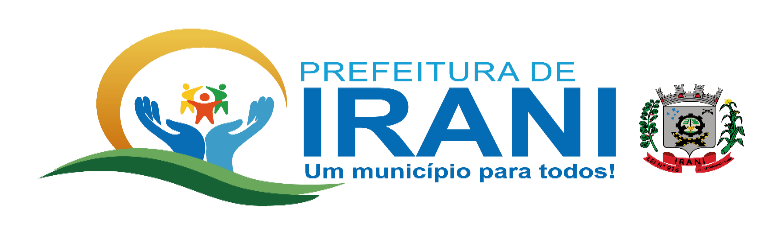 PREVISÃO ATUALIZADA DAS DESPESAS DO FUNDEB
Previsão Atualizada até o Mês de Dezembro
PREVISÃO INICIAL
Subfunção
Ensino Fundamental
Educação Infantil
2021
2.835.000,00
1.932.465,00
34.535,00
2022
Diferença (R$)
1.437.000,00
676.035,00
  3.465,00
4.234.000,00
2.608.500,00
   38.000,00
Educação de Jovens e Adultos
Educação Especial
Sub-Total
103.000,00
123.500,00
20.500,00
4.905.000,00
ATUALIZAÇÕES
119.236,93
7.004.000,00
2.099.000,00
Superávit Exerc. Anterior
Excesso de Arrecadação
Total
385.138,36
1.636.500,00
9.025.638,36
265.901,43
93.500,00
1.543.000,00
6.567.236,93
2.458.401,43
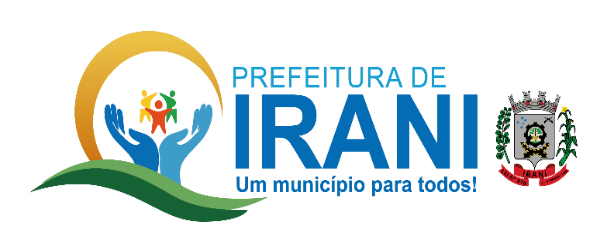 DESPESAS DO FUNDEB POR SUBFUNÇÃO
E FONTE DE RECURSO
Despesas Liquidadas até o Mês de Dezembro
Especificação
2021
2022
Ensino Fundamental
3.631.293,58
3.036.270,73
0,00
4.914.846,07
3.697.983,89
385.138,36
831.723,82
3.826.822,59
3.263.318,84
0,00
0.1.18.00 – (APLIC. PROFIS)
0.3.18.00 – (APLIC. PROFIS) – SUPERÁVIT
0.1.19.00 – (APLIC. OUTRAS)
Educação Infantil
595.022,85
2.770.400,99
2.345.383,76
119.236,93
305.780,30
0.1.18.00 – (APLIC. PROFIS)
0.3.18.00 – (APLIC. PROFIS) – SUPERÁVIT
0.1.19.00 – (APLIC. OUTRAS)
Ensino Especial
0.1.18.00 – (APLIC. PROFIS)
0.1.19.00 – (APLIC. OUTRAS)
Total Geral
563.503,75
79.242,67
76.787,33
2.455,34
268.065,71
254.422,58
13.643,13
6.480.937,24
5.445.500,09
119.236,93
916.200,22
9.009.734,37
7.215.725,31
385.138,36
1.408.870,70
0.1.18.00 – (APLIC. PROFIS)
0.3.18.00 – (APLIC. PROFIS) – SUPERÁVIT
0.1.19.00 – (APLIC. OUTRAS)
FIM
OBRIGADO PELA
PRESENÇA!
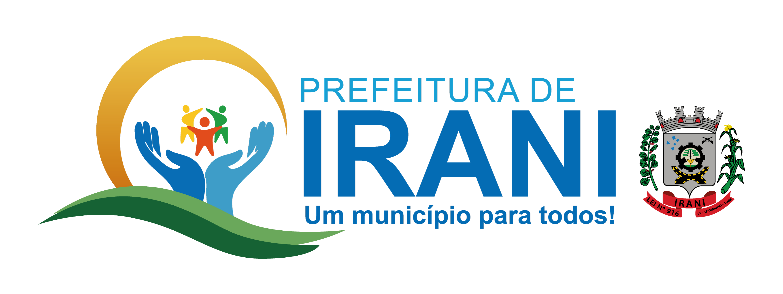